北师大版数学六年级下册第二单元
比例尺
WWW.PPT818.COM
学习目标
1.理解比例尺的意义并能正确地求出平面图的比例尺。
2.能够应用比例知识，根据比例尺求图上距离或实际距离。
3.利用所学知识解决生活中的问题，进一步培养学生综合运用知识的能力及情感、价值观的发展。
课前复习
500000
10
1
30
1:200
激趣导入
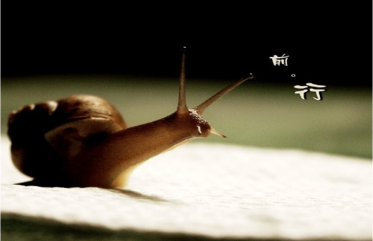 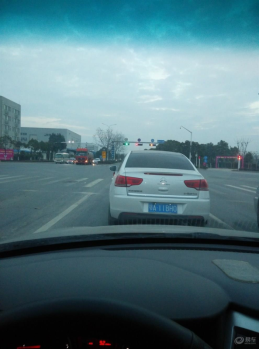 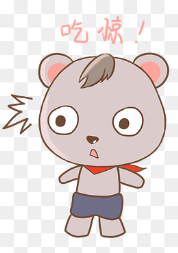 这只蜗牛从上海爬到北京只用了二分钟
淘气爸爸从上海开车到北京用了12小时
激趣导入
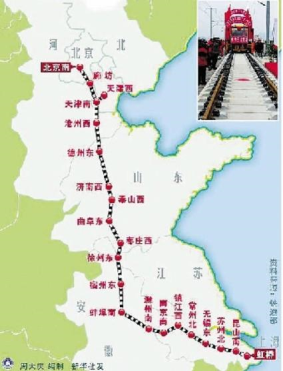 这只蜗牛是在地图上爬
宝宝知道了
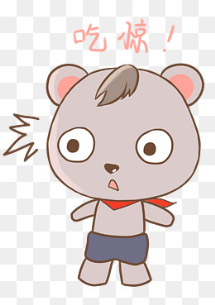 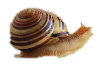 引入新课
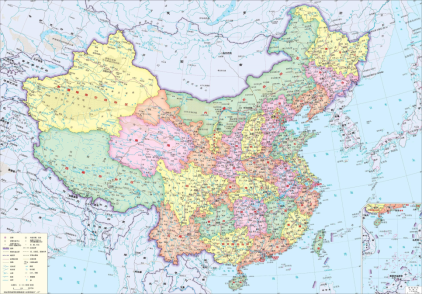 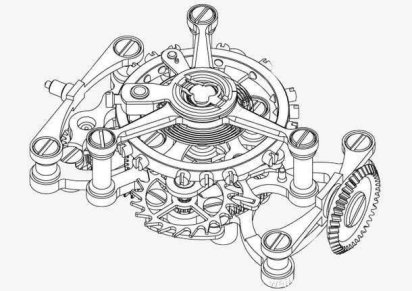 学习新知
谁画的  
更合理？
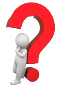 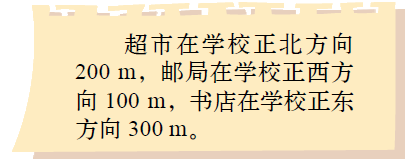 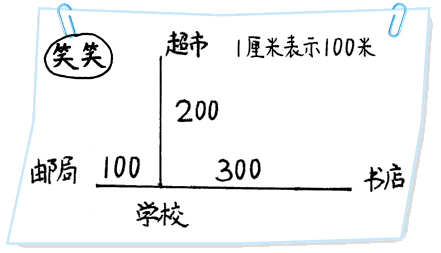 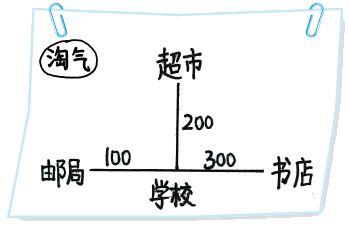 认一认
一幅图的图上距离和实际距离的比,叫做这幅图的比例尺。
图上距离︰实际距离＝比例尺
图上距离
或
比例尺
＝
实际距离
学习新知
图上距离︰实际距离＝比例尺
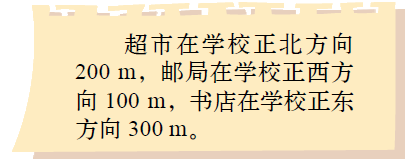 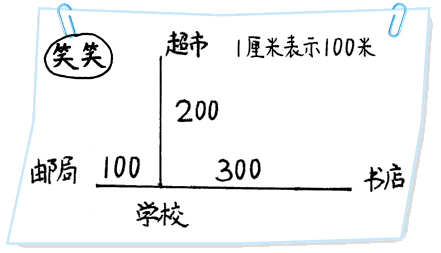 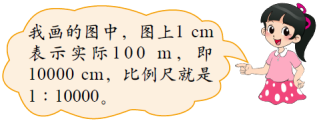 数值比例尺
注意：
1.比例尺不是尺子，它是一个比，不带计量单位。
2.求比例尺时，前、后项的单位要统一。
3.为了计算方便，通常把比例尺的前项化简成“1”。
学习新知
图上距离︰实际距离＝比例尺
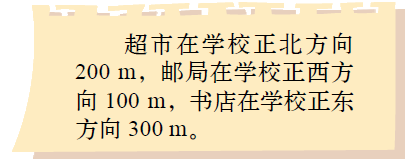 社区活动中心在学校东北方向400m处
在图上应画多长呢？
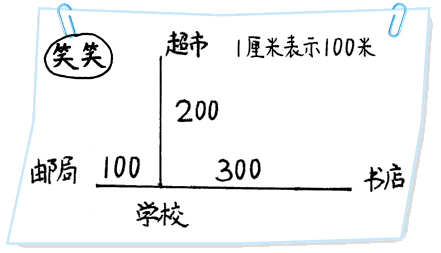 1. 400÷100=4cm
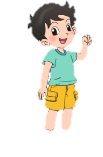 比例尺  1：10000
图上距离=实际距离×比例尺
学习新知
比例尺
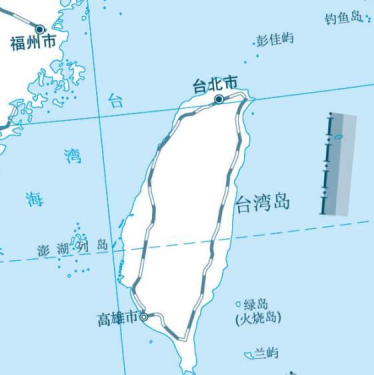 0
90km
线段比例尺
┕            ┙
怎么改成数值比例尺？
图上1cm表示实际距离90km。
1 : 9000000
线段比例尺
巩固练习
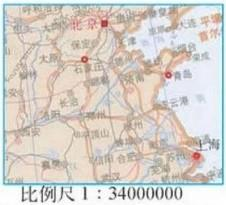 左图是我国地图的一部分，奇思从这幅地图上量得北京到上海的距离大约是3cm，两地之间的实际距离约多少千米？
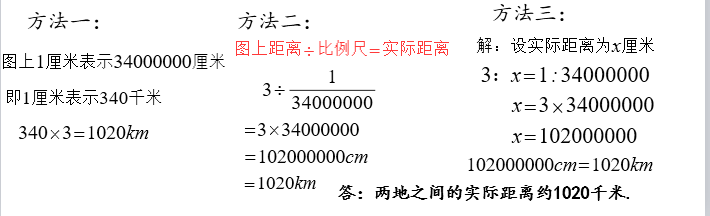 想一想：
小明说，这两幅图的比例尺所表示的意义是一样的。你同意吗？
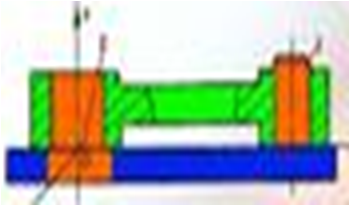 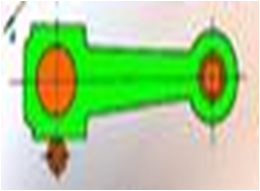 比例尺：10：1
比例尺：1：10
放大比例尺
缩小比例尺
小资料
你知道吗？
精密零件图纸上的比例尺，一般都写成后项是1的比，表示把实际长度扩大为原来的若干倍以后画在图纸上。例如，在一张精密零件图纸上，用1cm表示实际长度1mm，这张精密零件图纸的比例尺就是10：1。
课堂小结
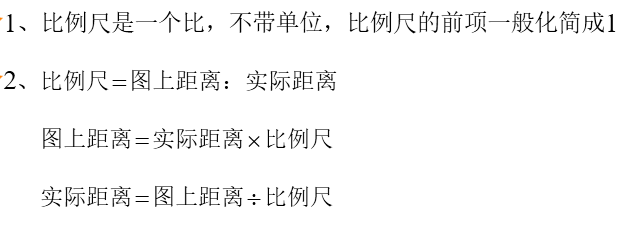 课后作业
1.找一找生活中的比例尺，拍照发到微信群，并说明表示的意义
2.数学书第22页练一练1、2、3、4题做在作业本上，第5题填书上。
要求：书写工整、过程清晰。